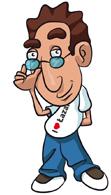 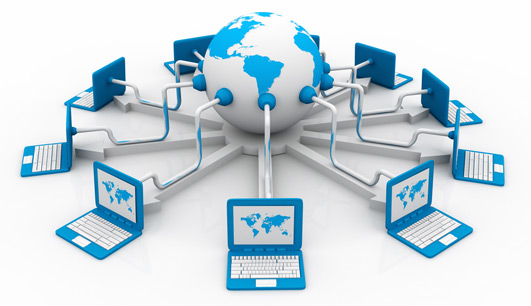 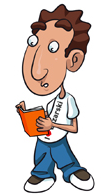 Historia cyberprzemocy
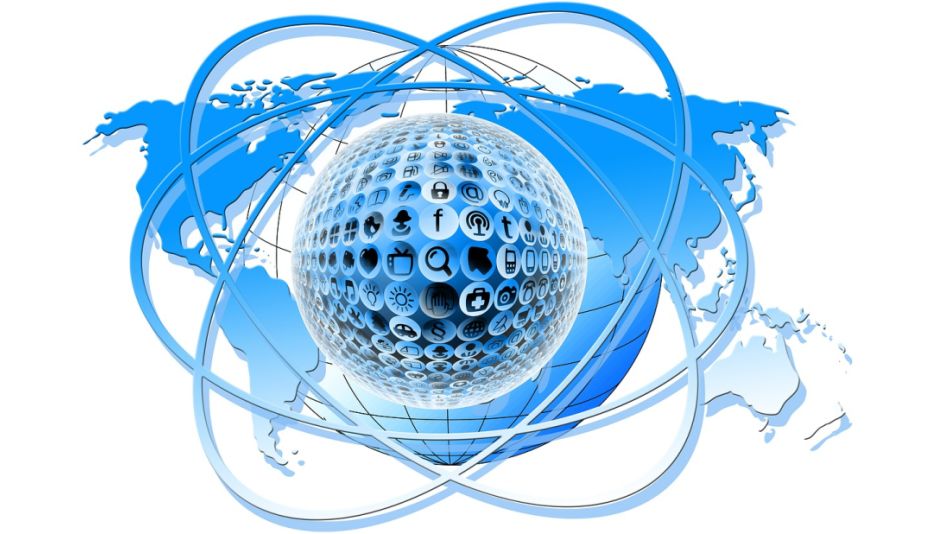 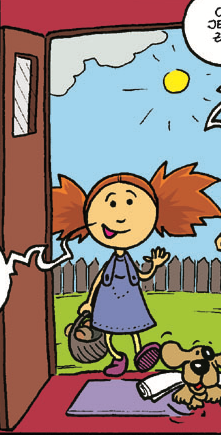 Witajcie! Jestem Ania                  i mam 11 lat. Uczęszczam do Podstawowej Szkoły       nr 7 im. Obrońców Westerplatte                      w Skarżysku-Kamiennej. Niedawno zostałam ofiarą cyberprzemocy. Przedstawię Wam jak to się stało…
WTOREK
Wczoraj razem z klasą byliśmy na wycieczce   w Krakowie.             Hmm…                  Może wstawiłabym jakieś wspólne zdjęcie na Facebooka?
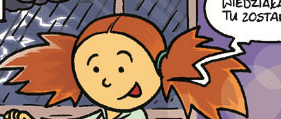 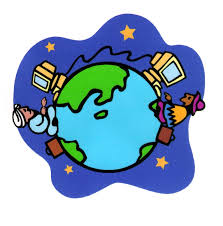 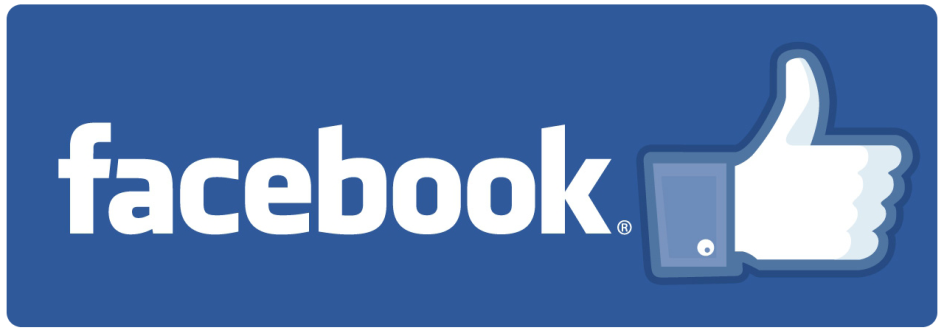 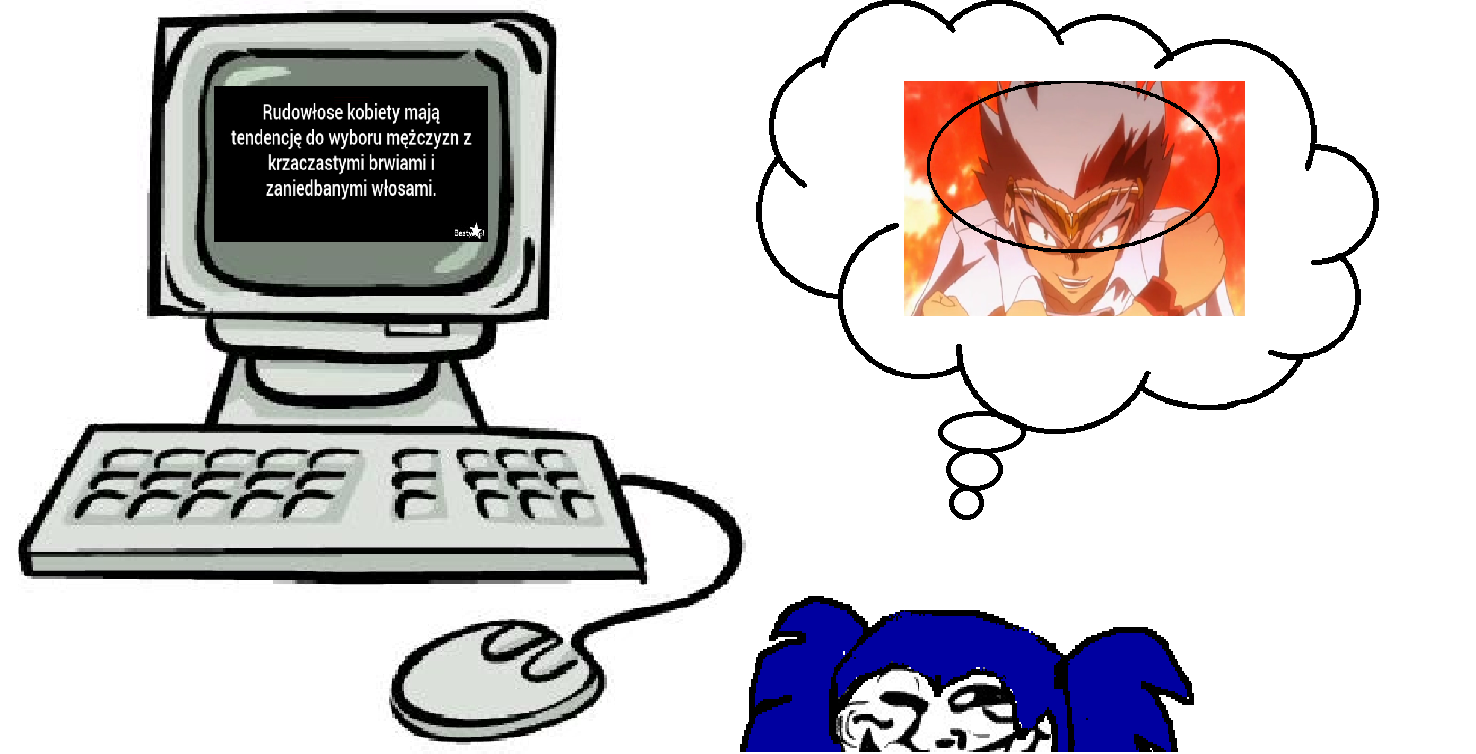 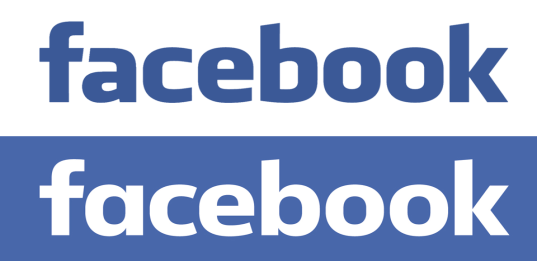 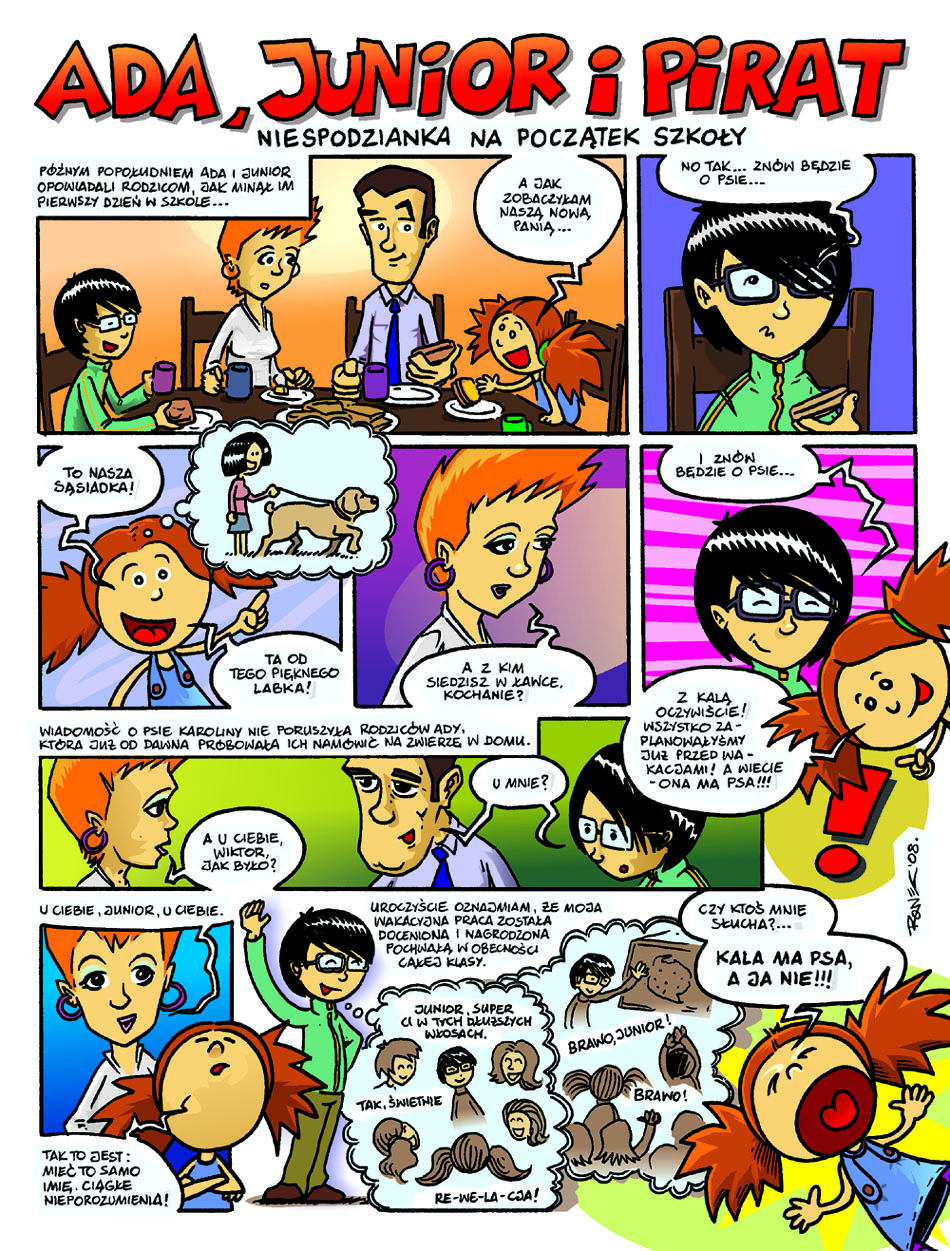 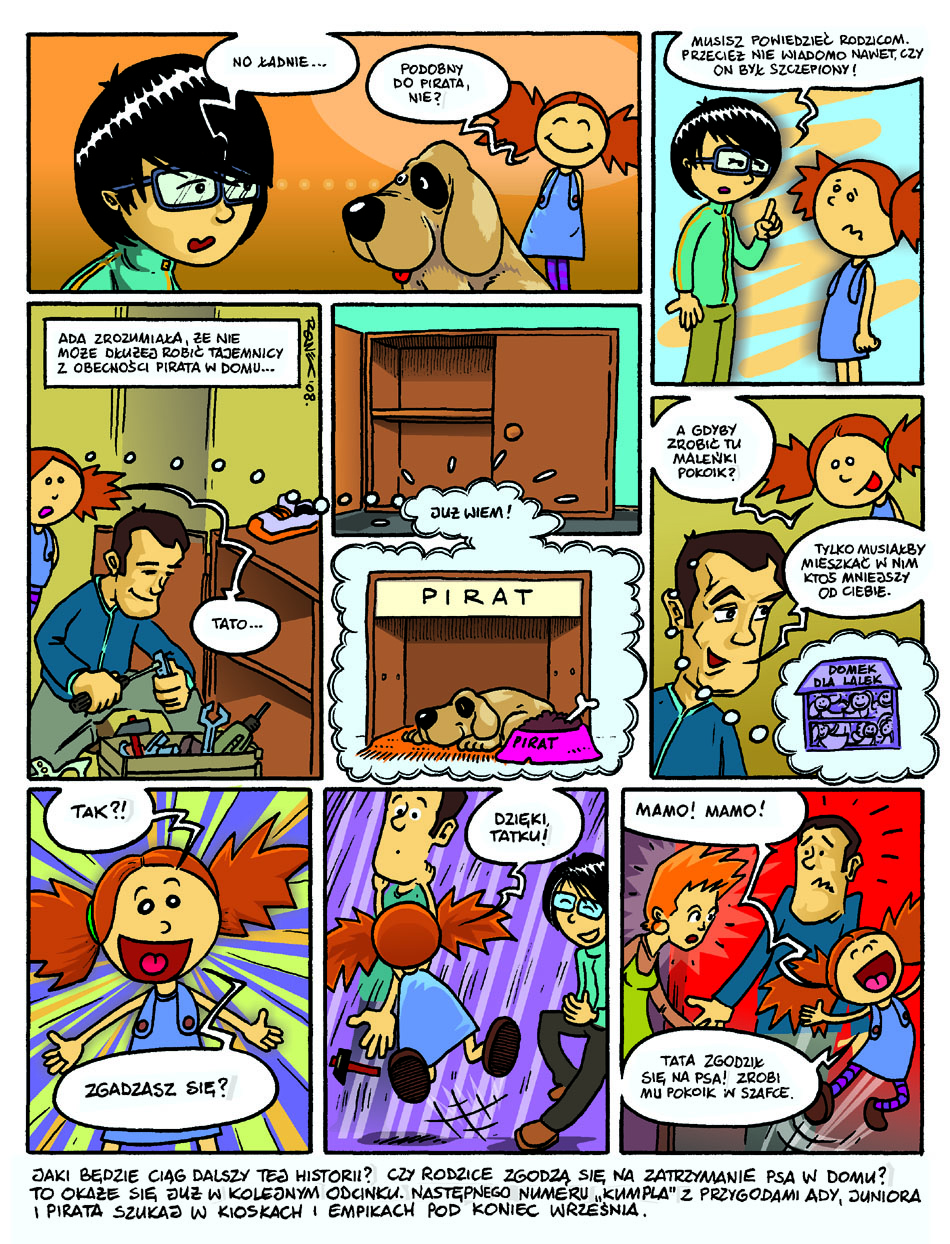 O, to będzie idealne! Chociaż Iza wyszła trochę dziwnie…              No cóż…        Ważne, że ja wyszłam ładnie! 
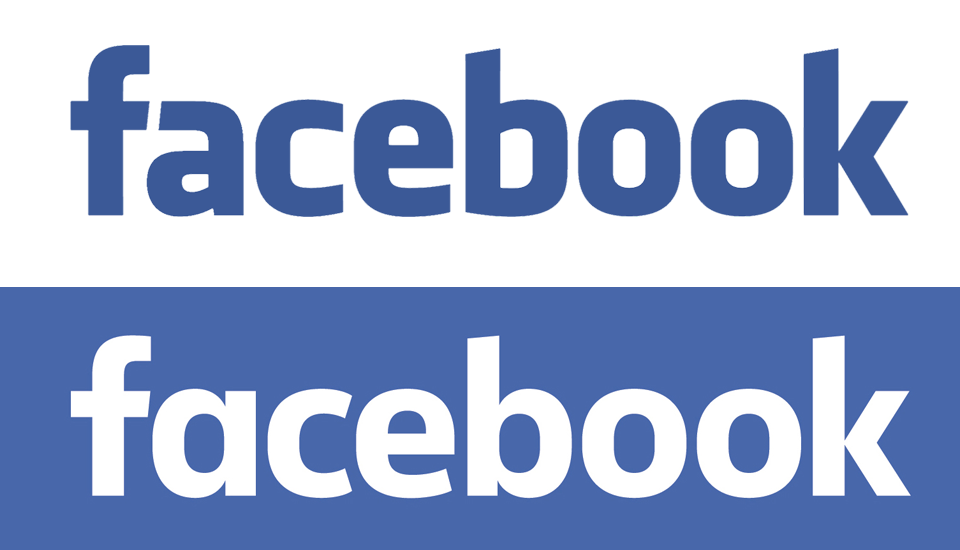 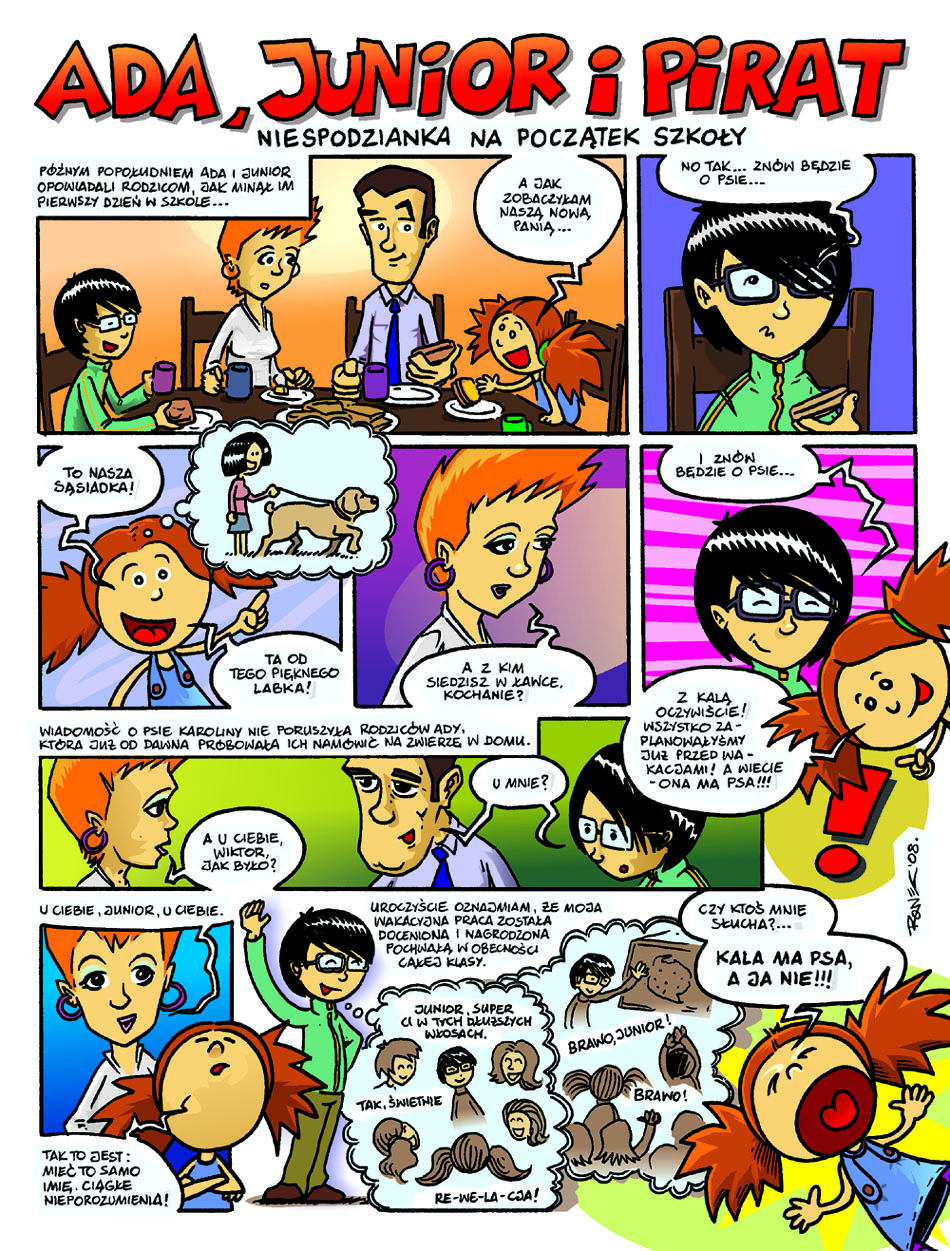 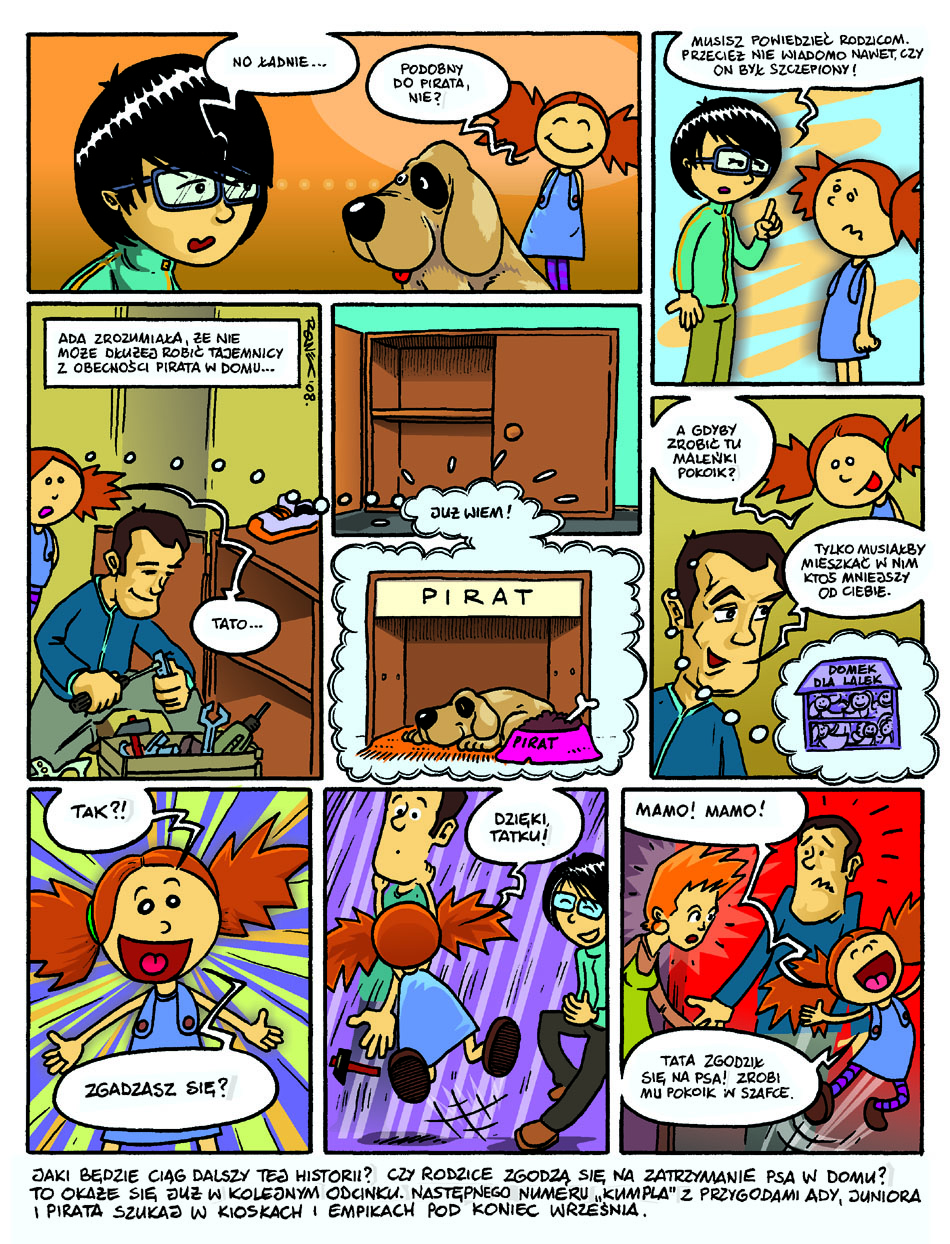 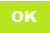 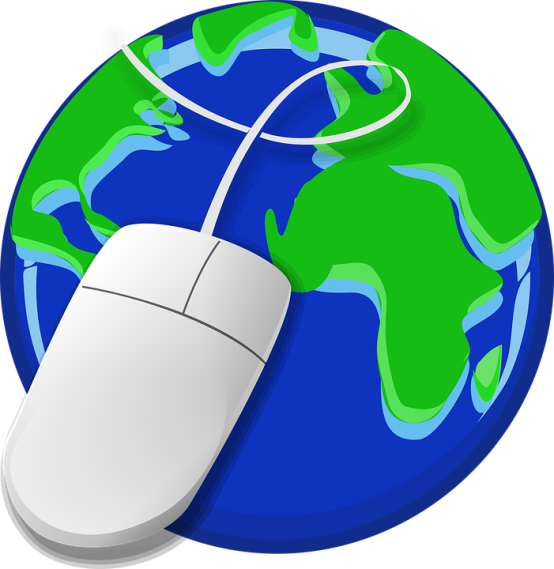 O nie! Jakim prawem ona wstawiła moje zdjęcie!? Jeszcze tak brzydko wyszłam! Teraz cała klasa będzie się ze mnie śmiała!
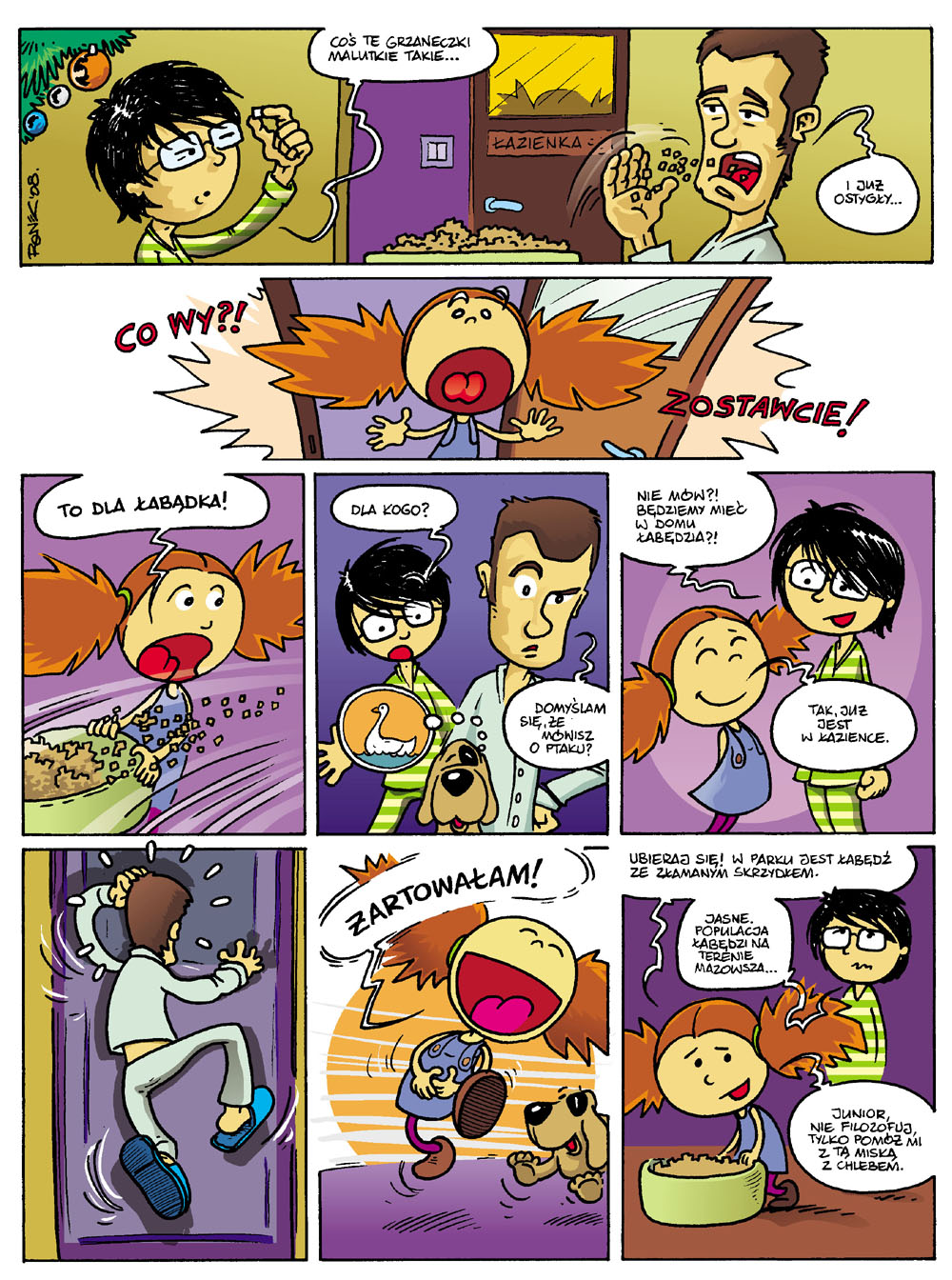 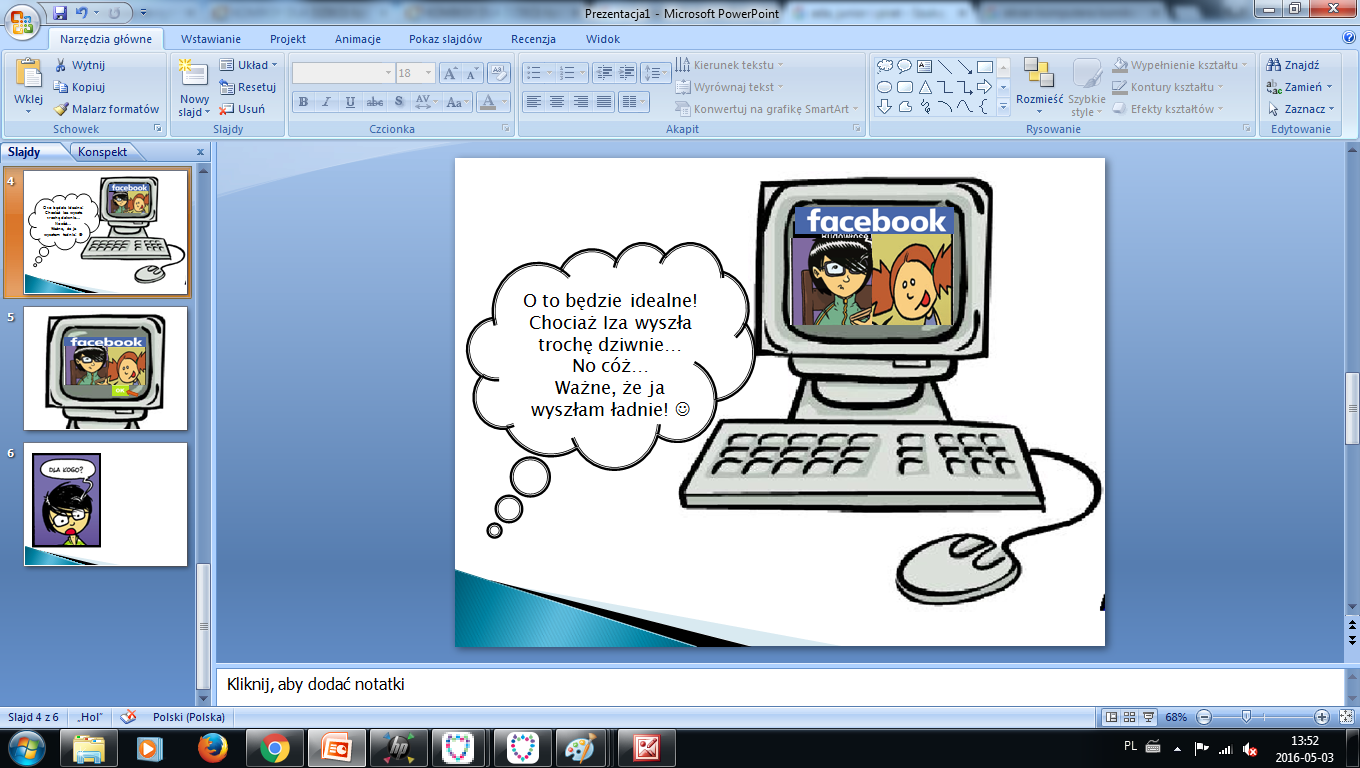 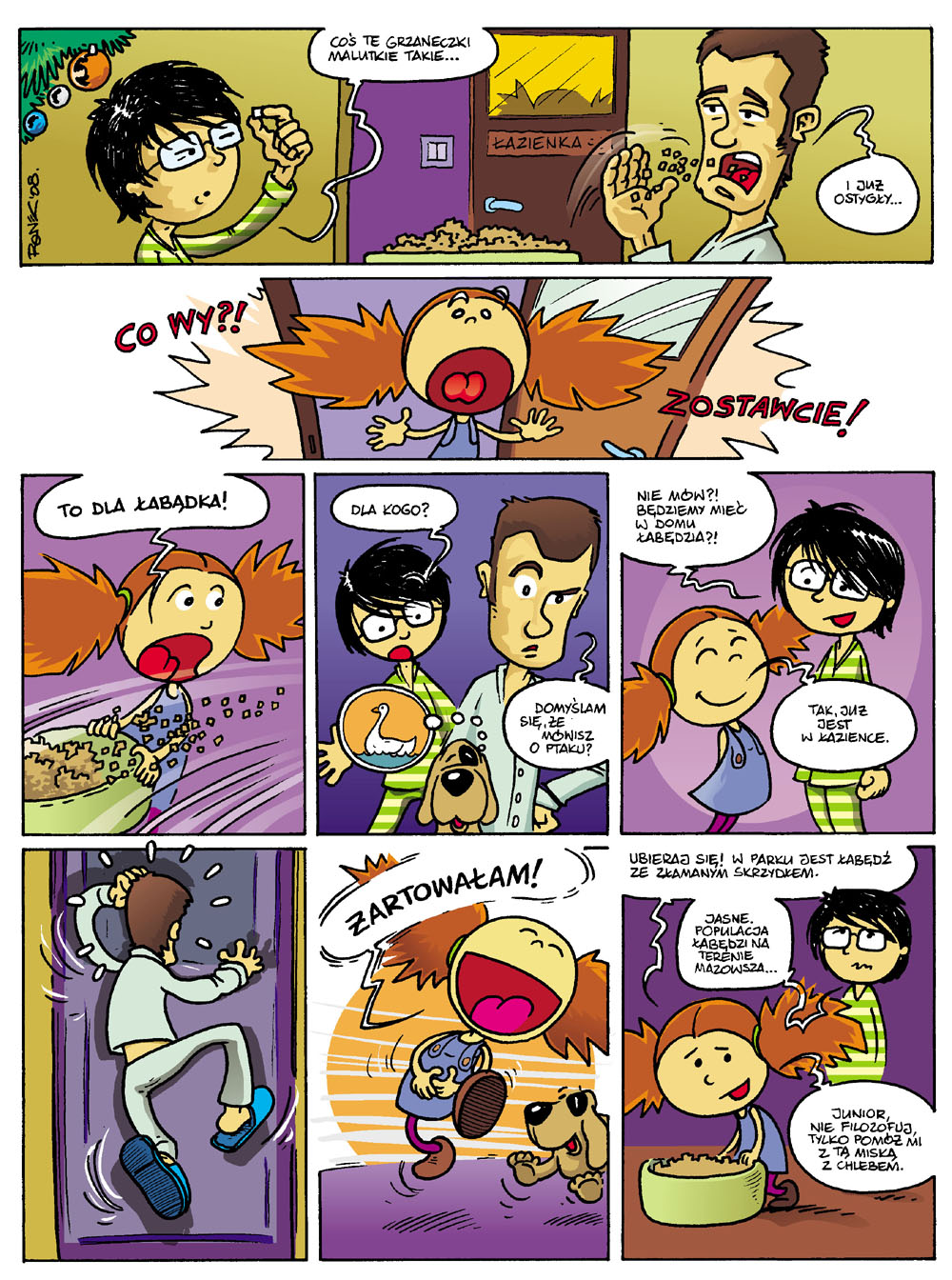 Ona mnie jeszcze popamięta!
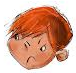 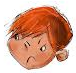 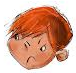 ŚRODA
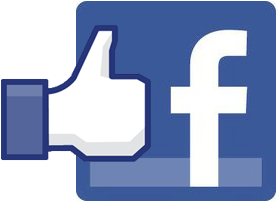 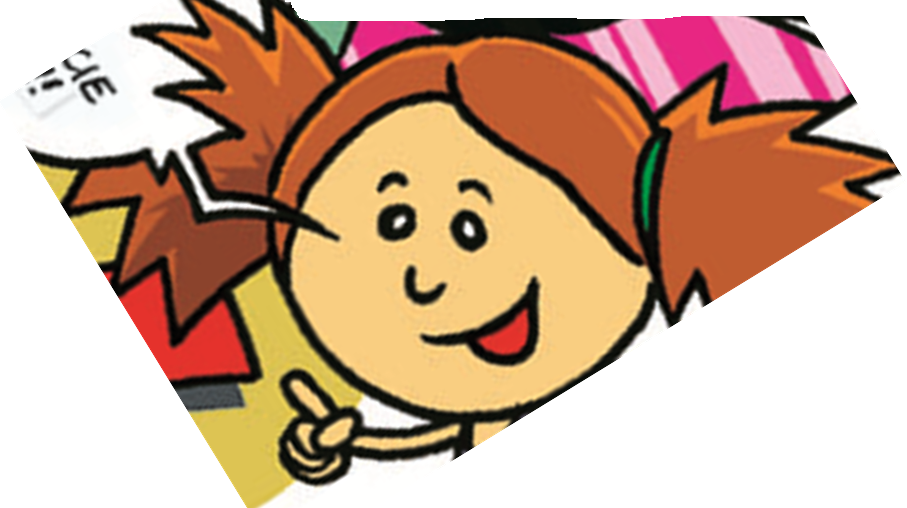 Wejdę na Facebooka    i zobaczę ilu znajomych polubiło moje zdjęcie!
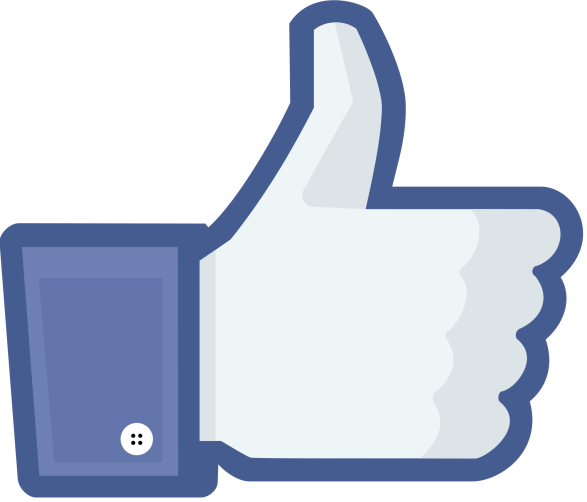 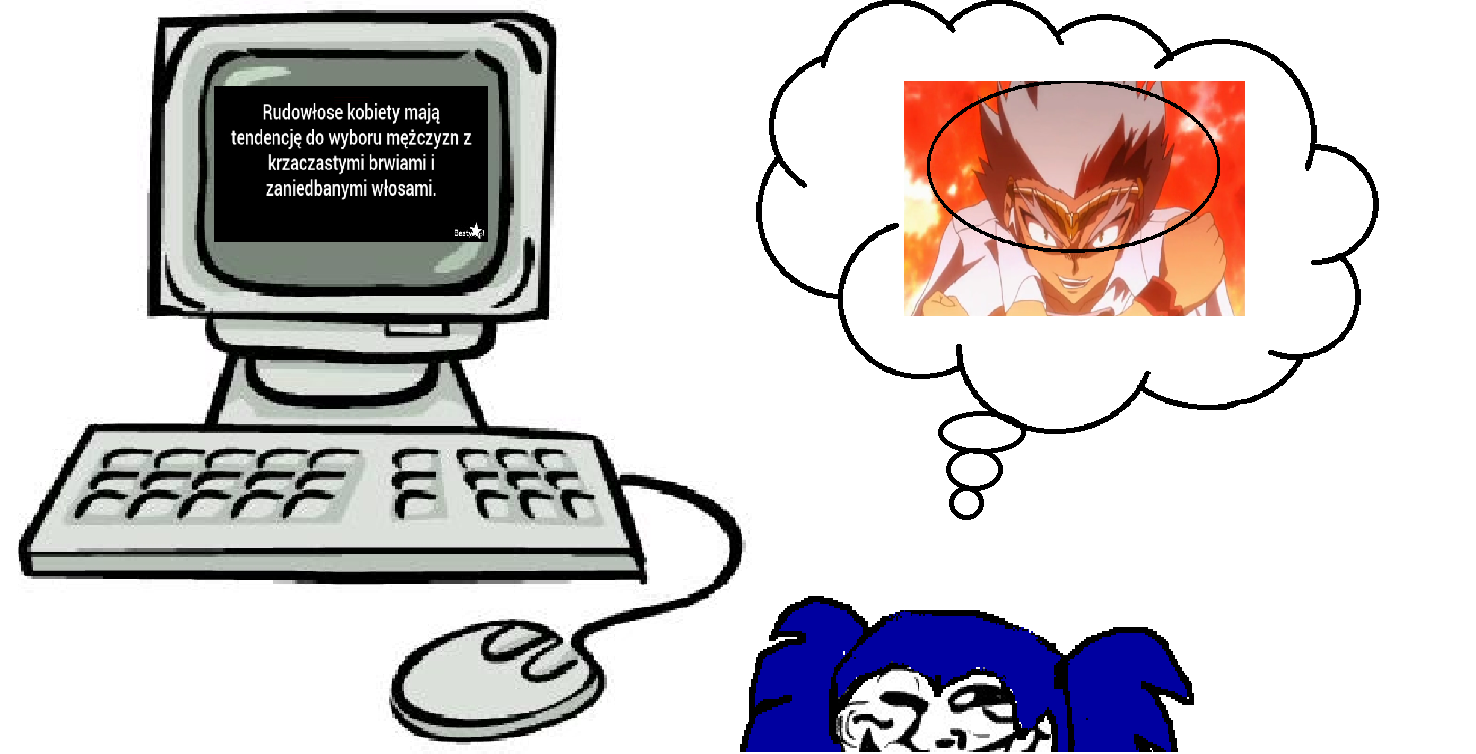 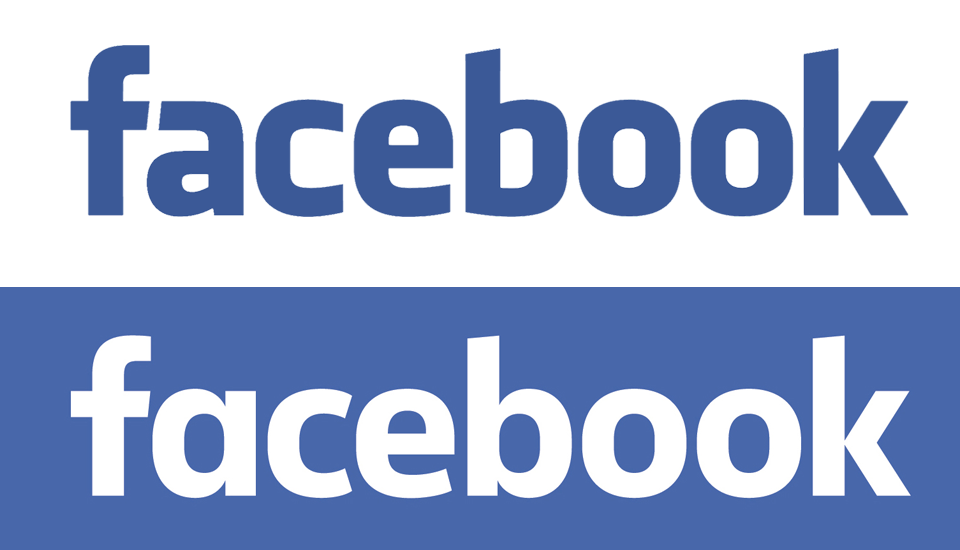 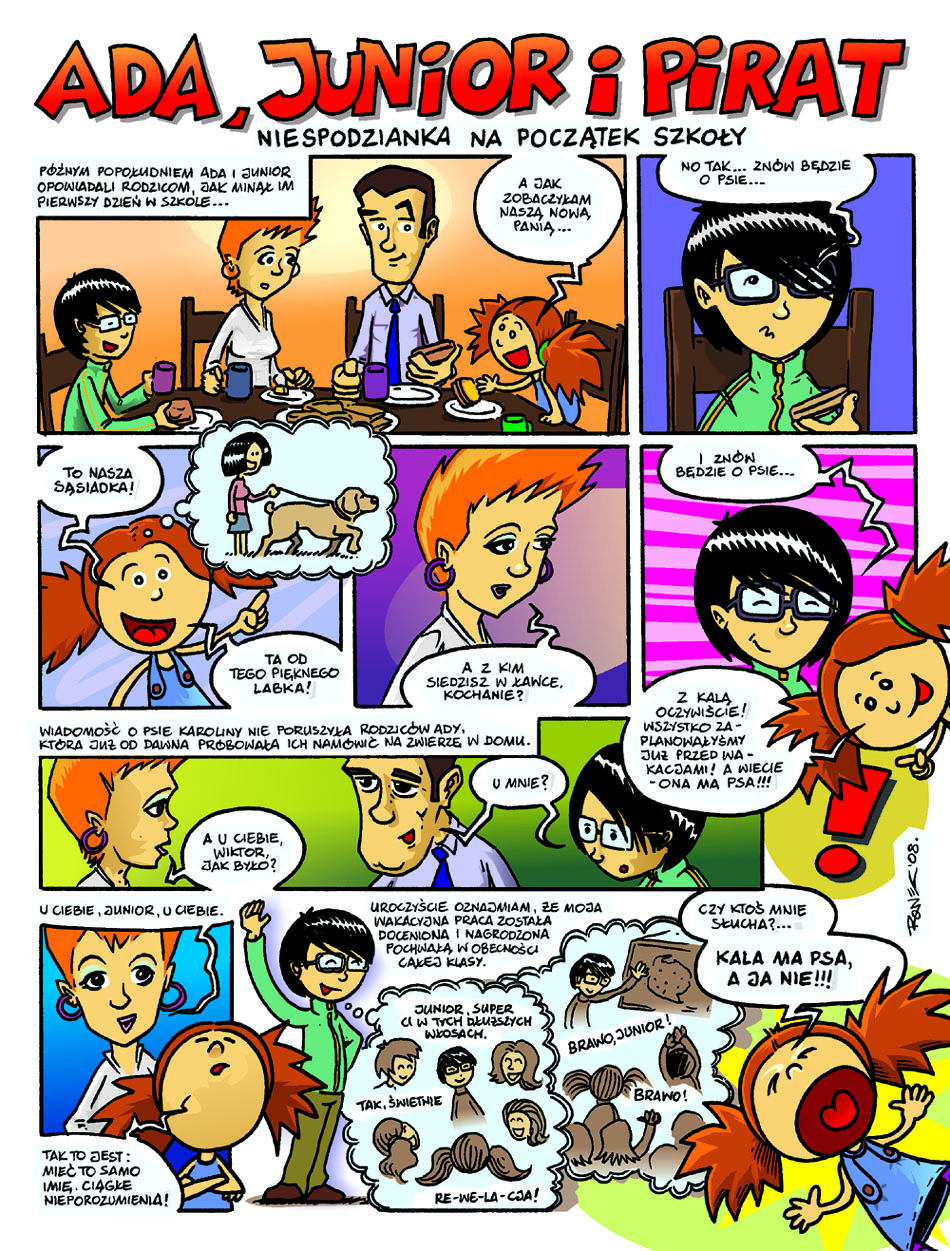 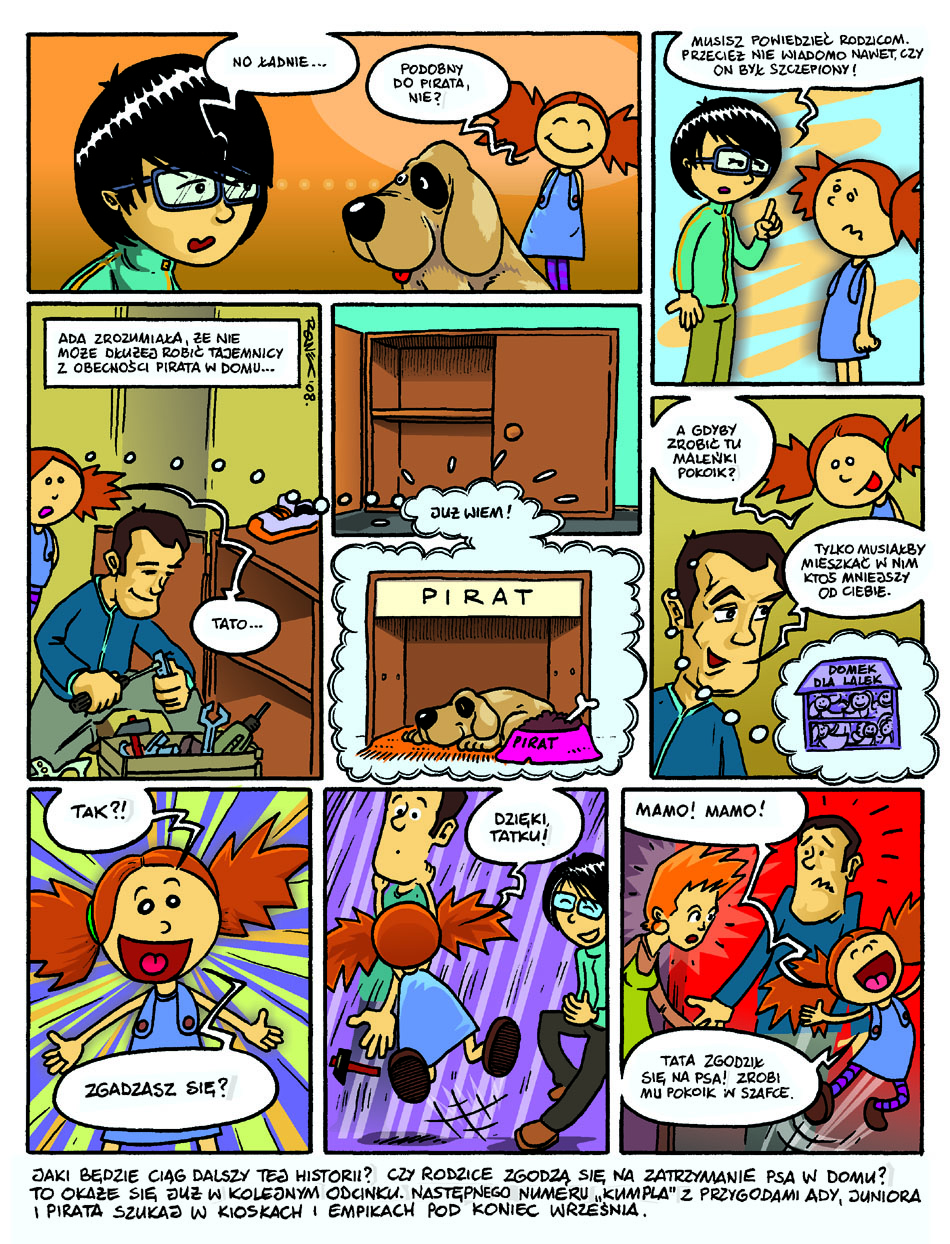 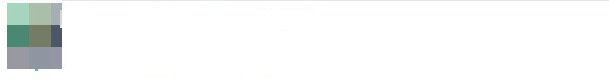 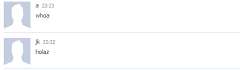 Anonim
Zabijemy cię!
Iza
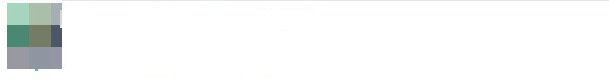 Anonim
Jesteś
Jesteś głupia!!!!!!!!!!!!
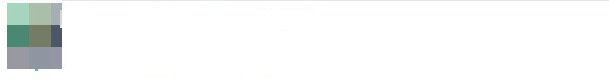 Anonim
HAHAHAHA. Ale jesteś brzydka!!
Anonim
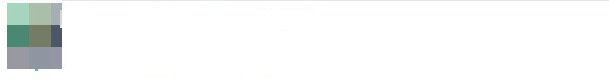 Brzydota!
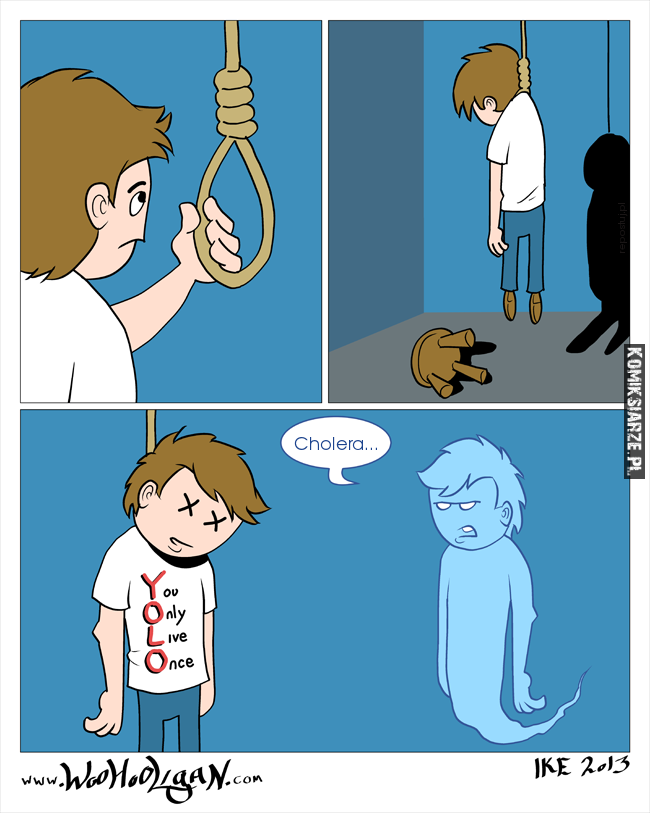 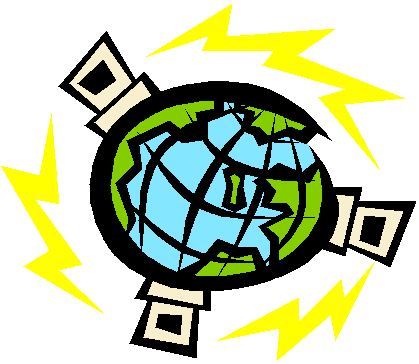 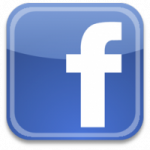 ?!
O nie! Czemu mnie       to spotkało? Czy oni naprawdę mnie zabiją? Może popełnię samobójstwo i już przestaną mnie dręczyć?
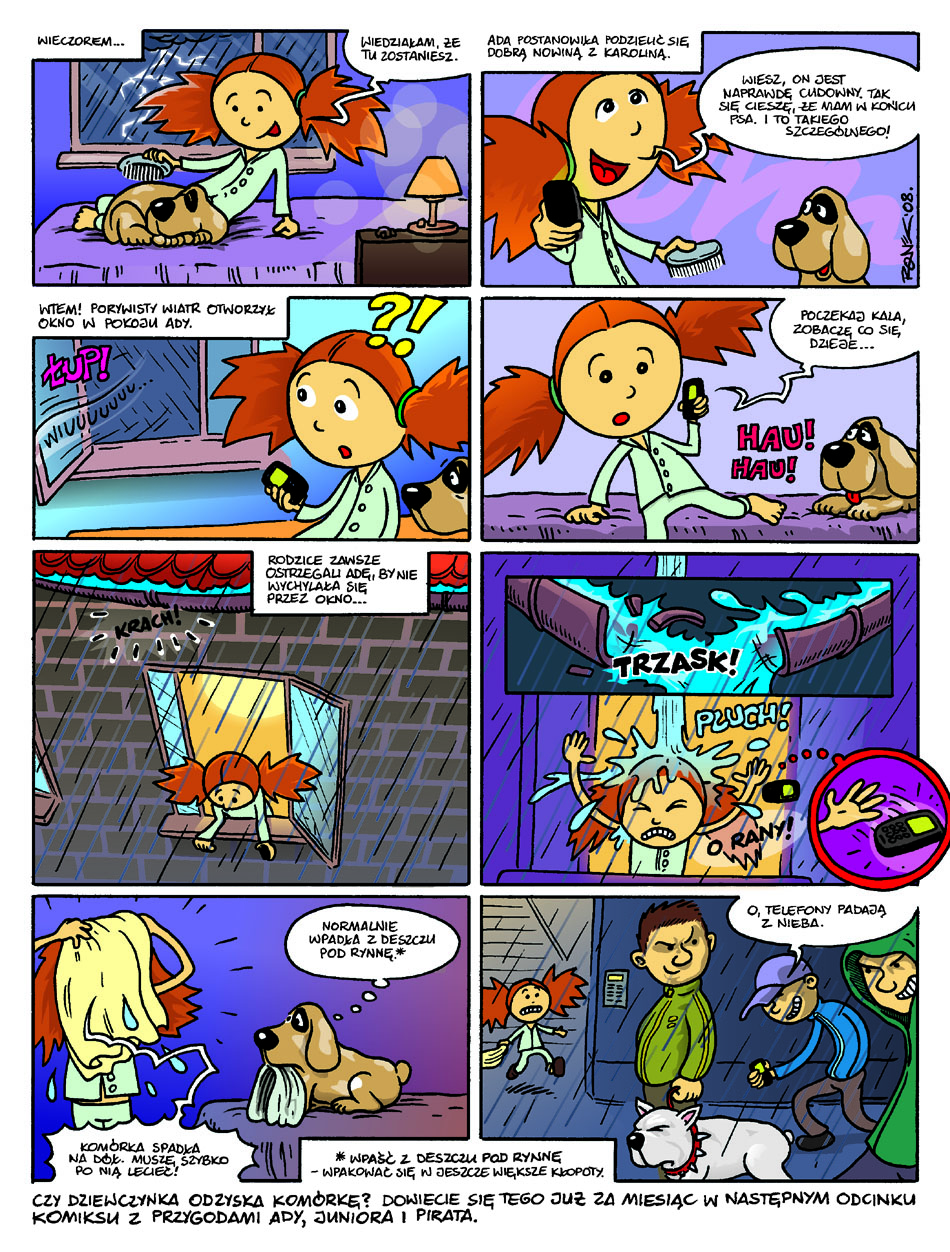 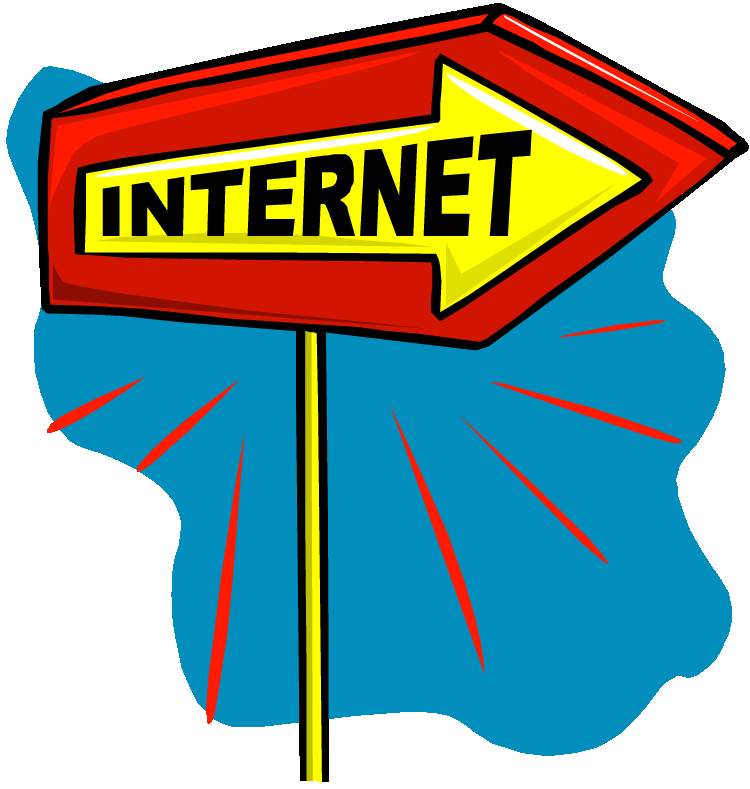 Hahah. Ale ją nastraszyliśmy!
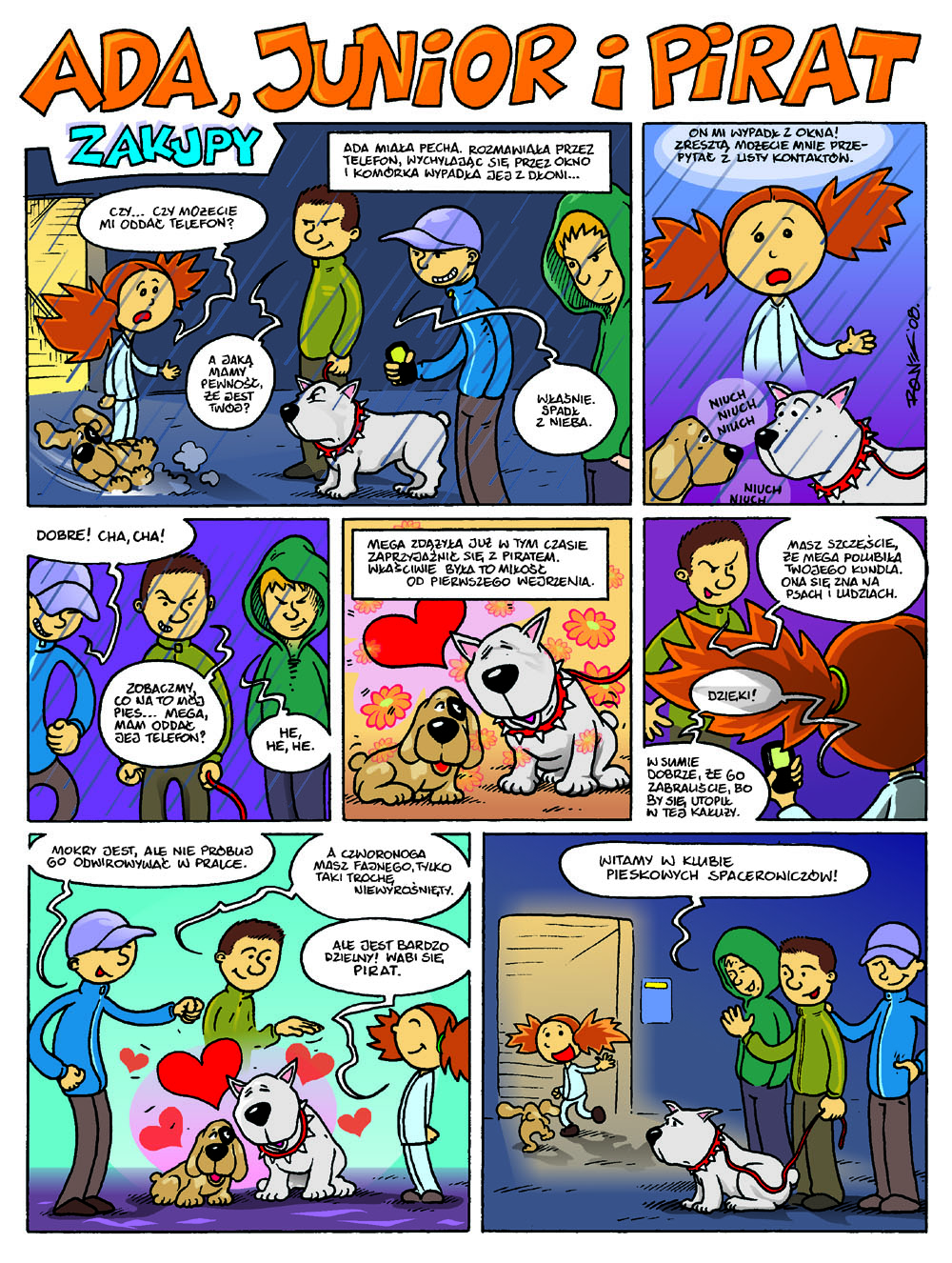 Haha, dobra robota chłopaki! Dzięki              za pomoc!
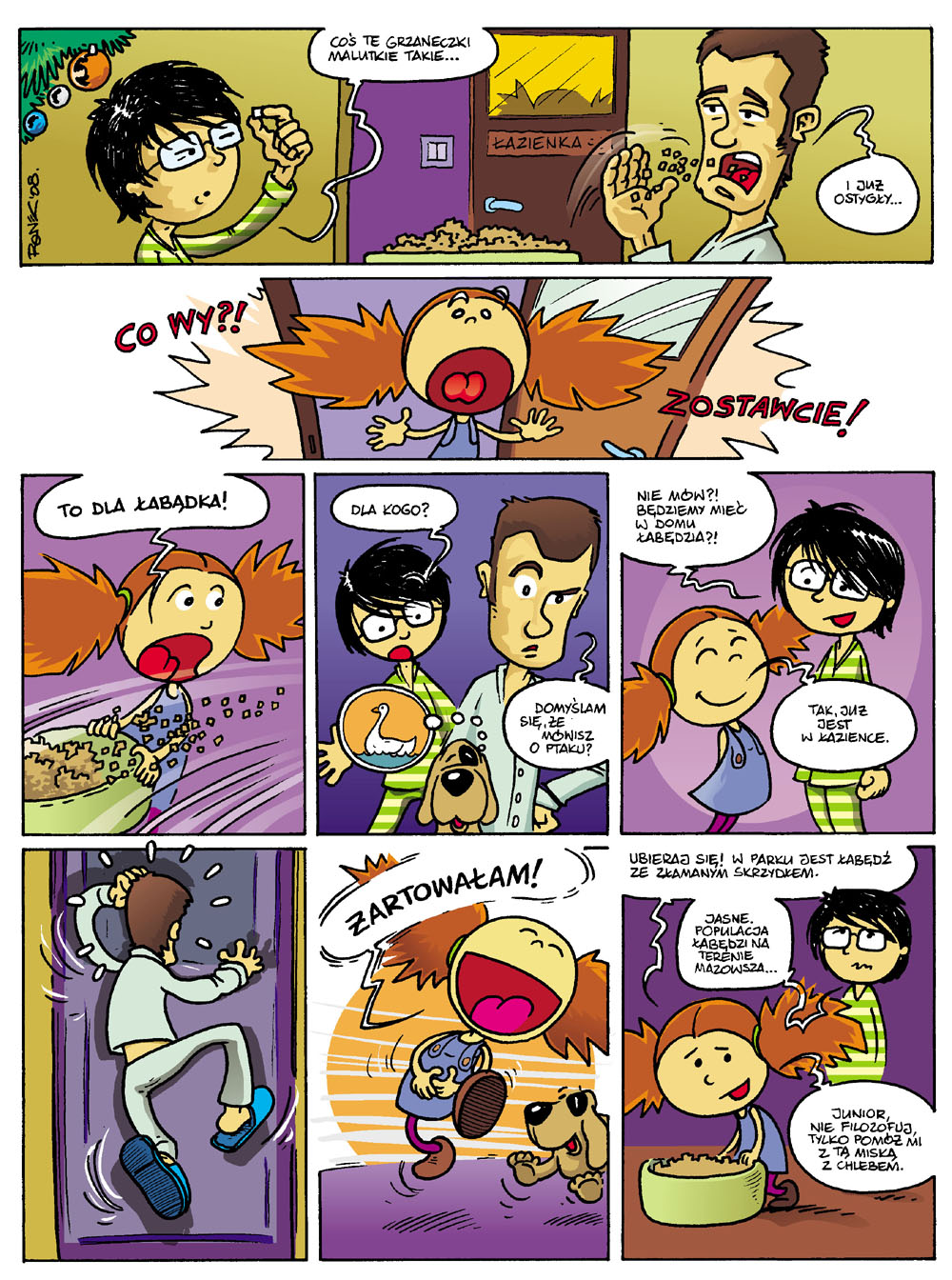 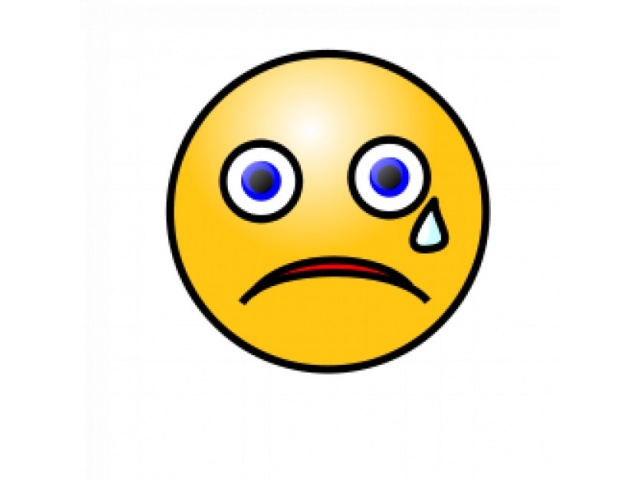 Córciu, co się stało, że cały dzień leżysz w swoim pokoju         i płaczesz?
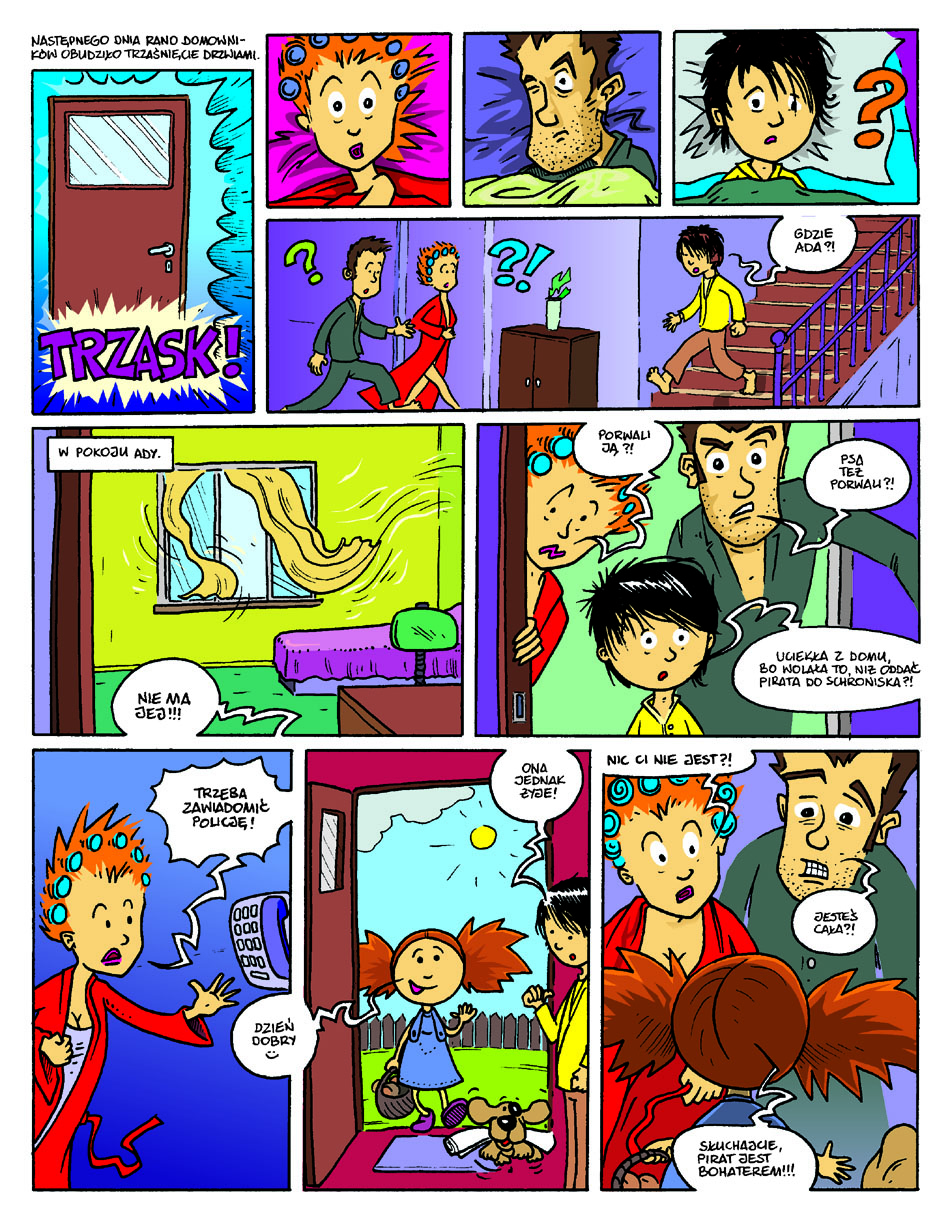 Już nigdy nie wyjdę z mojego pokoju! Nie pokażę się ludziom na oczy!
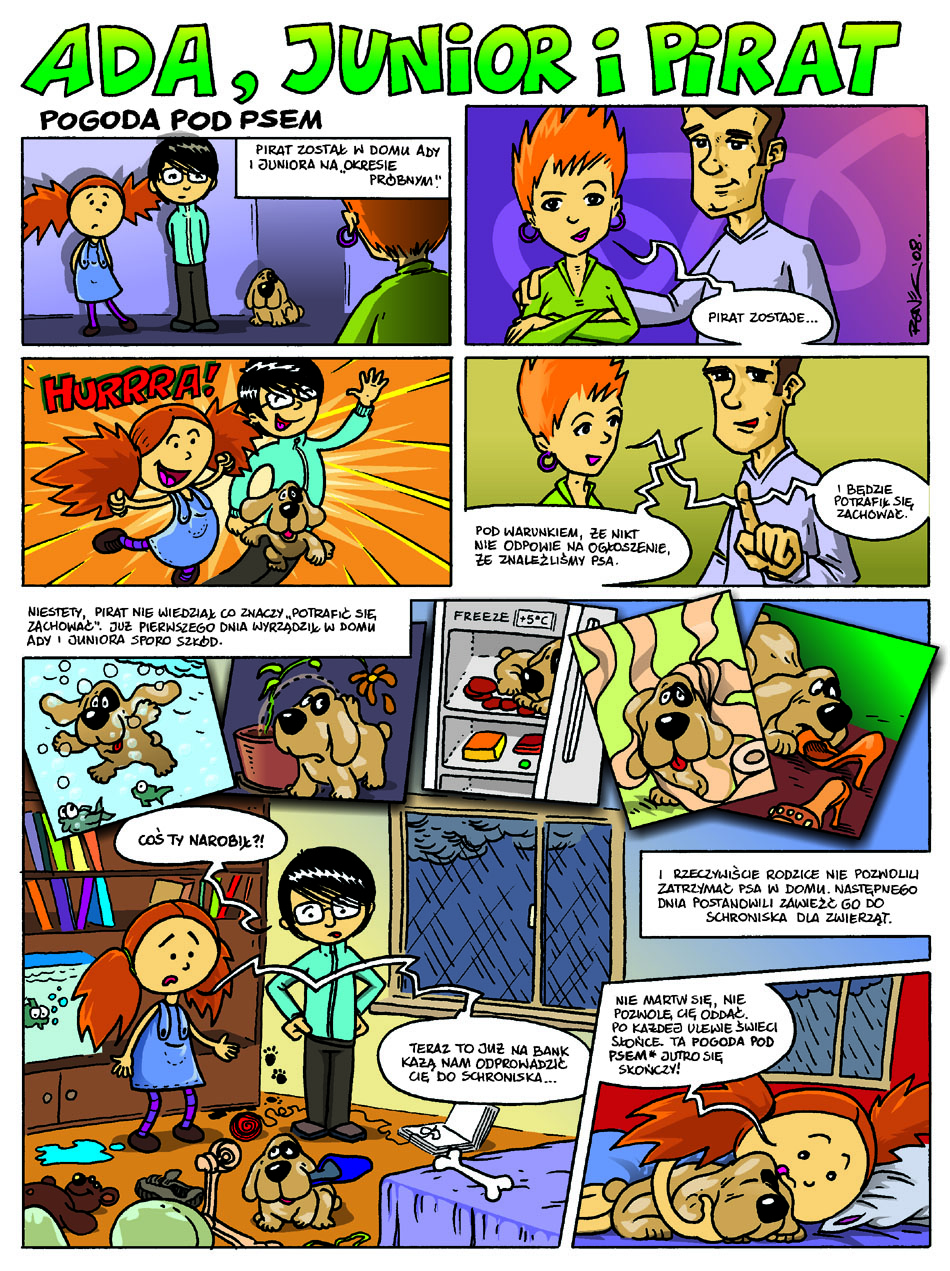 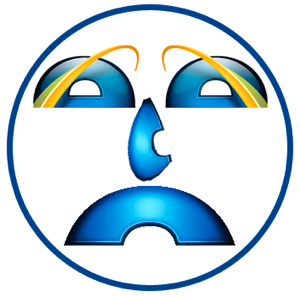 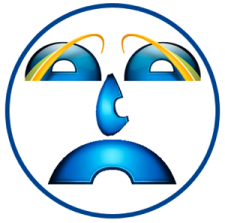 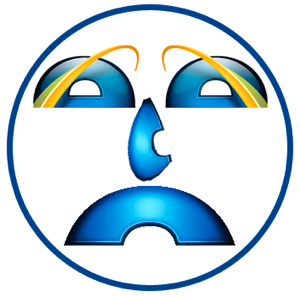 Mamo, opowiem Ci wszystko od początku. Zaczęło się od tego, że wstawiłam zdjęcie z Izą na Facebooka. Następnego dnia pojawiły się bardzo nieprzyjemne komentarze na mój temat. Bardzo się boję, że te osoby, które to napisały zrobią mi krzywdę.
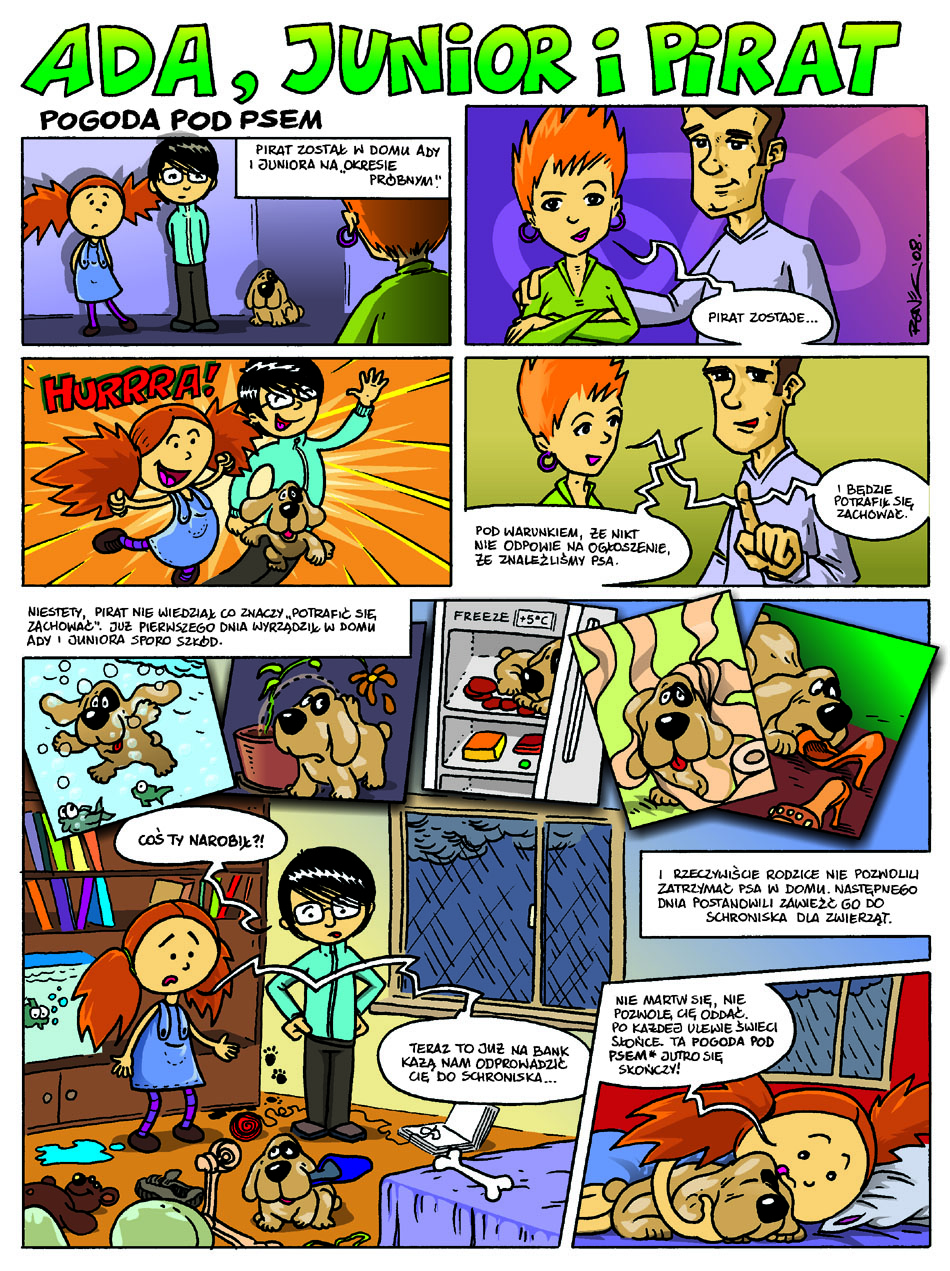 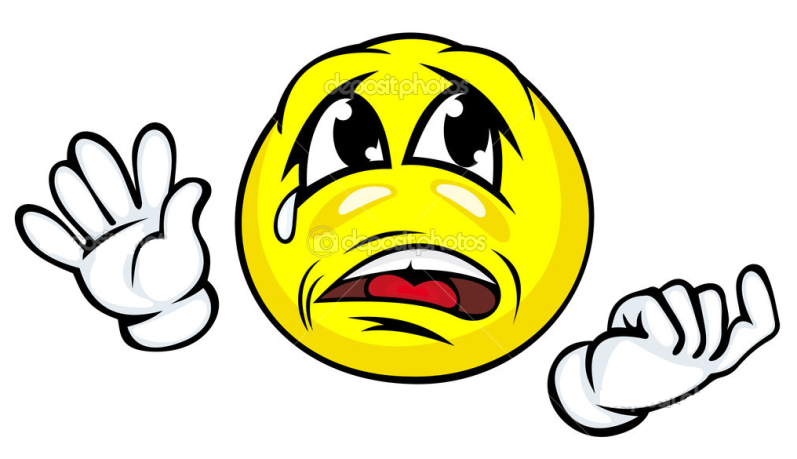 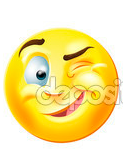 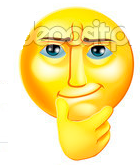 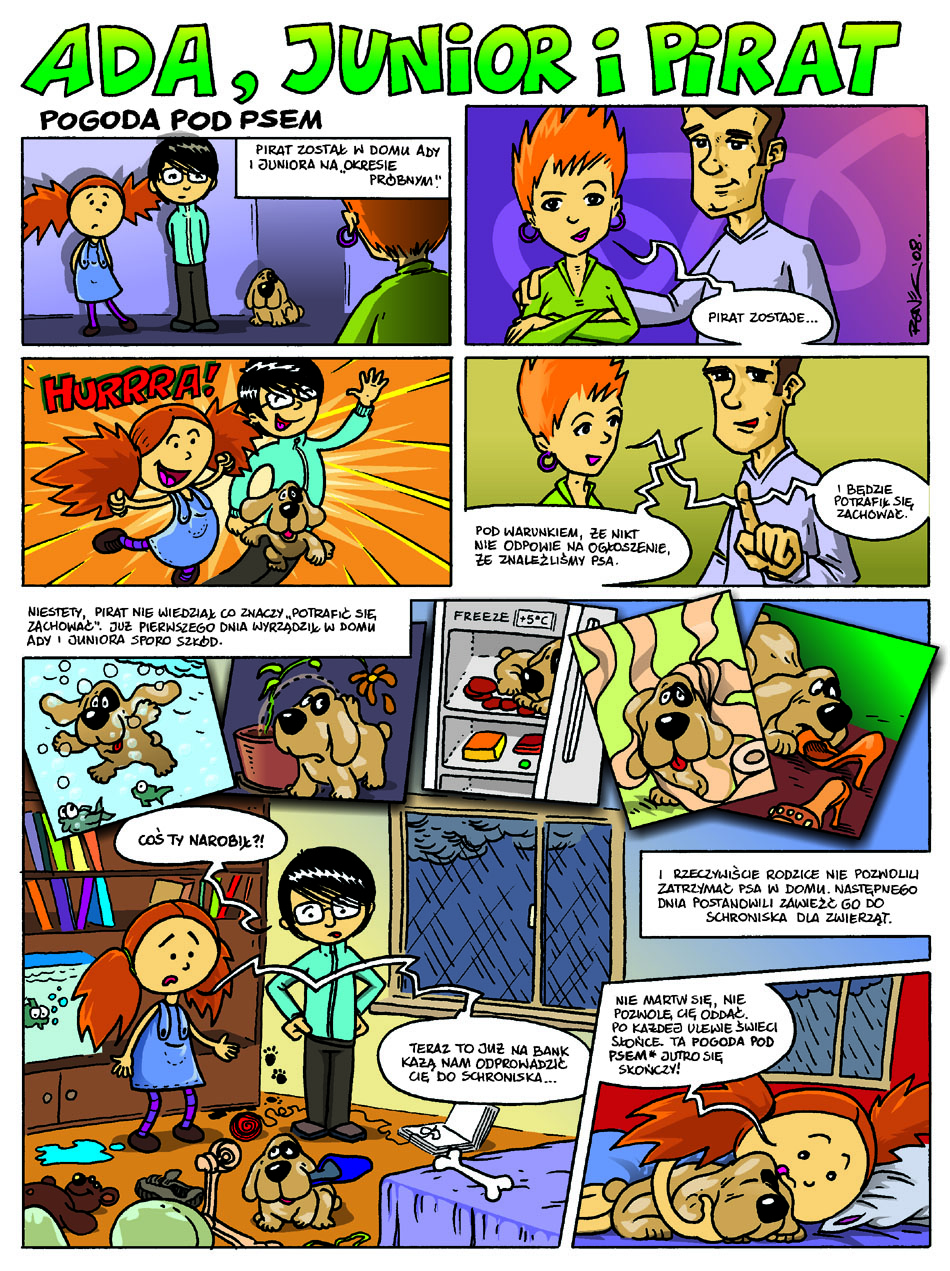 A więc trzeba temu zaradzić! Nie przejmuj się córciu tymi wyzwiskami. Zgłosimy to z tatą jutro na policję. Osoba lub osoby, które to zrobiły będą miały poważne konsekwencje.
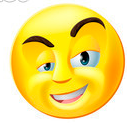 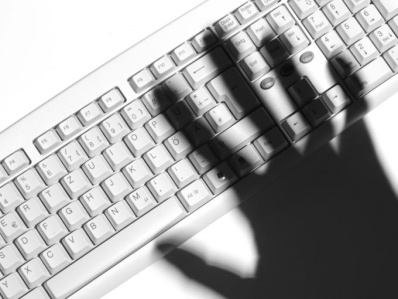 CZWARTEK
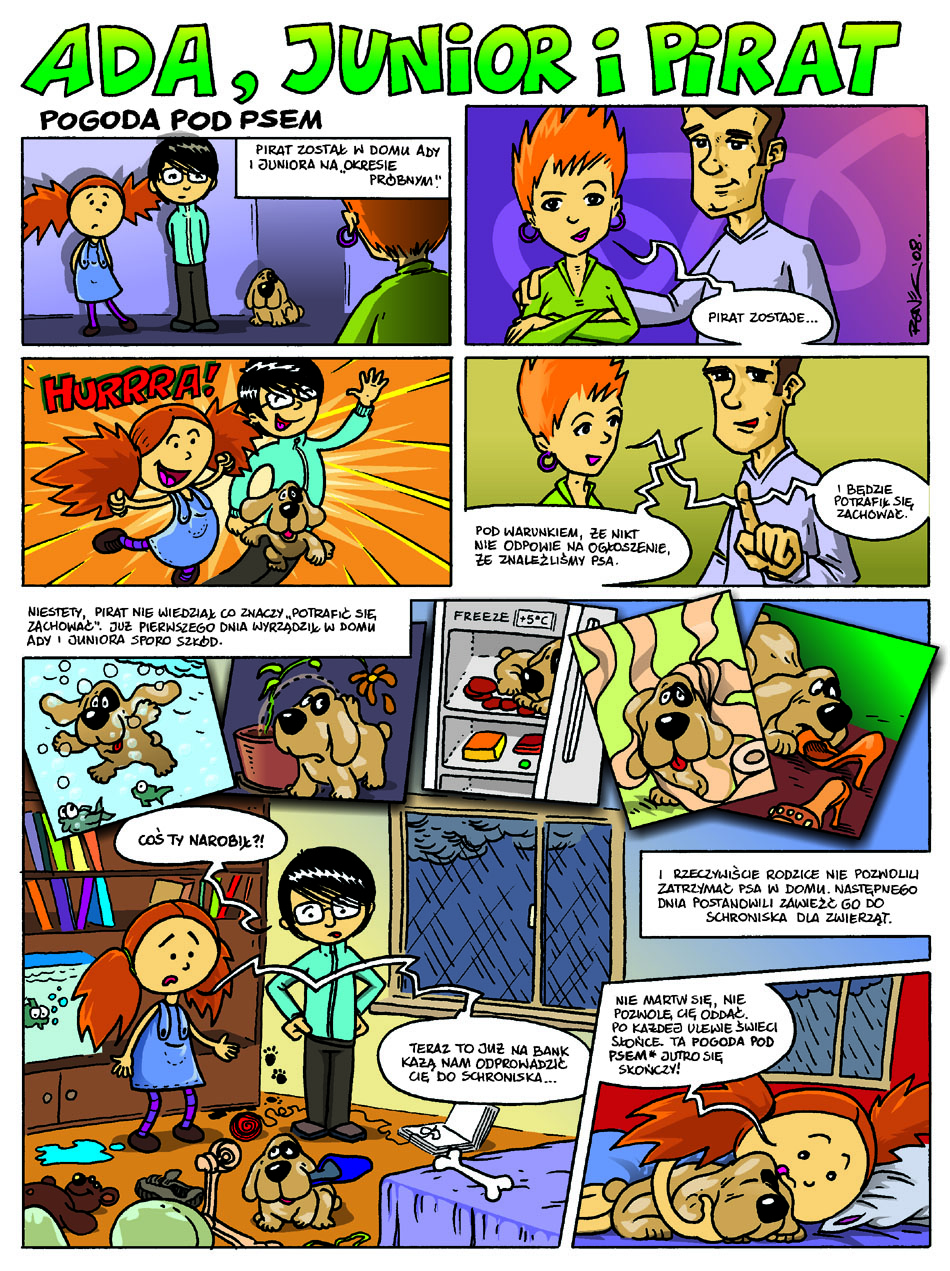 Przed chwilą zadzwonił do nas komendant policji       i wskazał nam sprawcę. Okazało się, że to twoja koleżanka-Iza. To ona kazała swoim starszym kolegom, aby nastraszyli cię, dlatego, że wstawiłaś jej zdjęcie, które nie podobało jej się.
Córciu, byliśmy dziś rano na komisariacie i zgłosiliśmy całą sprawę.
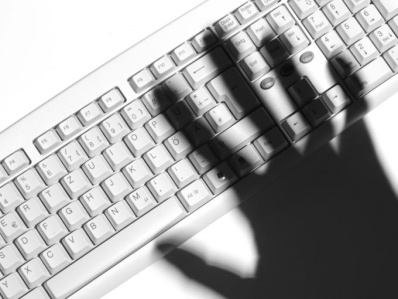 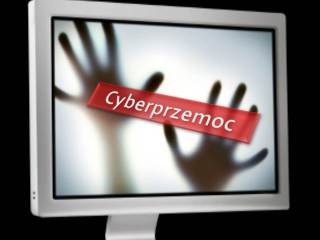 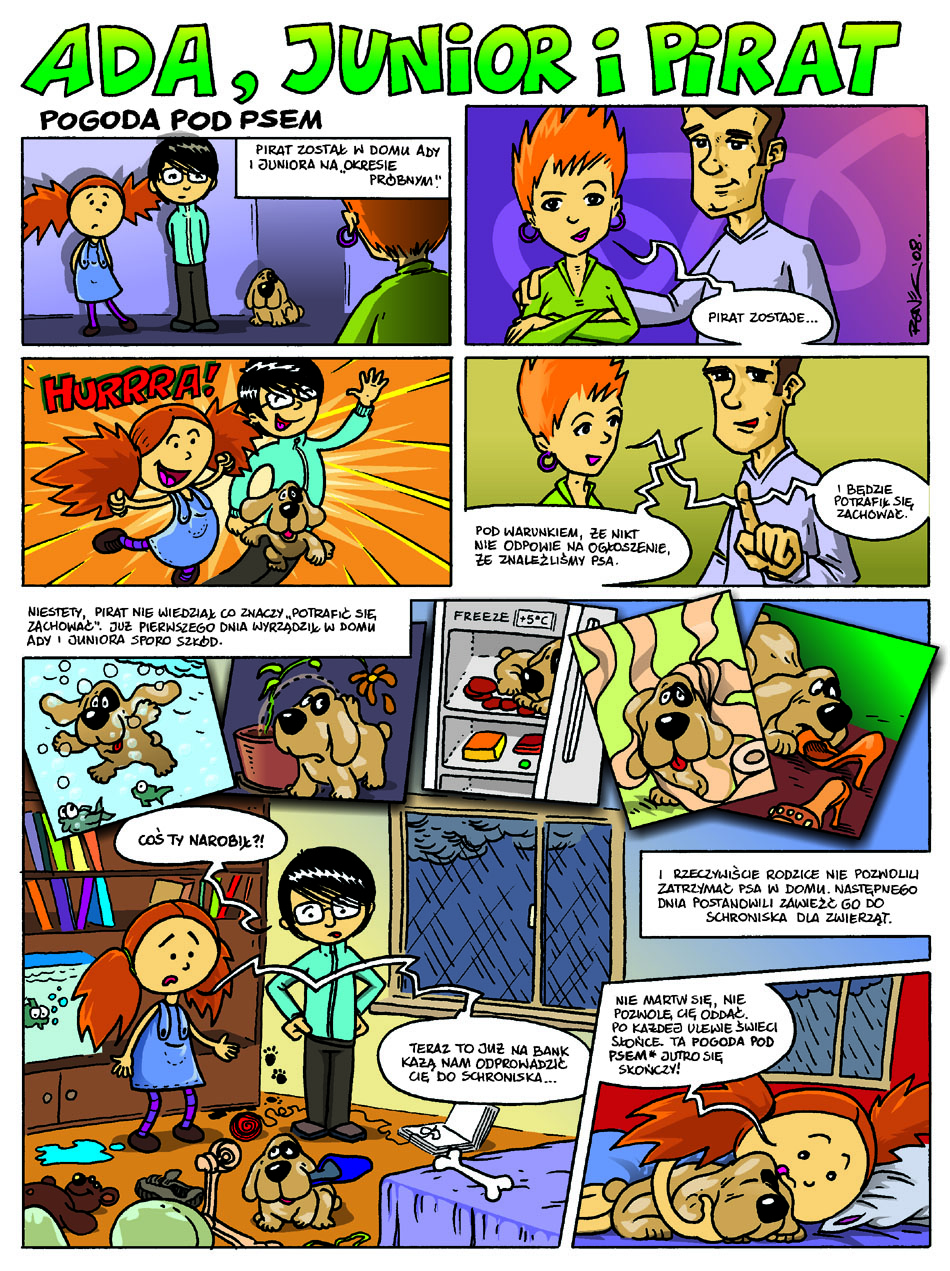 Dziękuję Wam! Jesteście kochani!
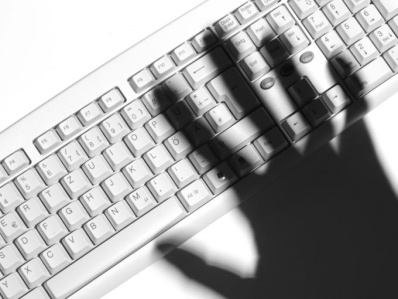 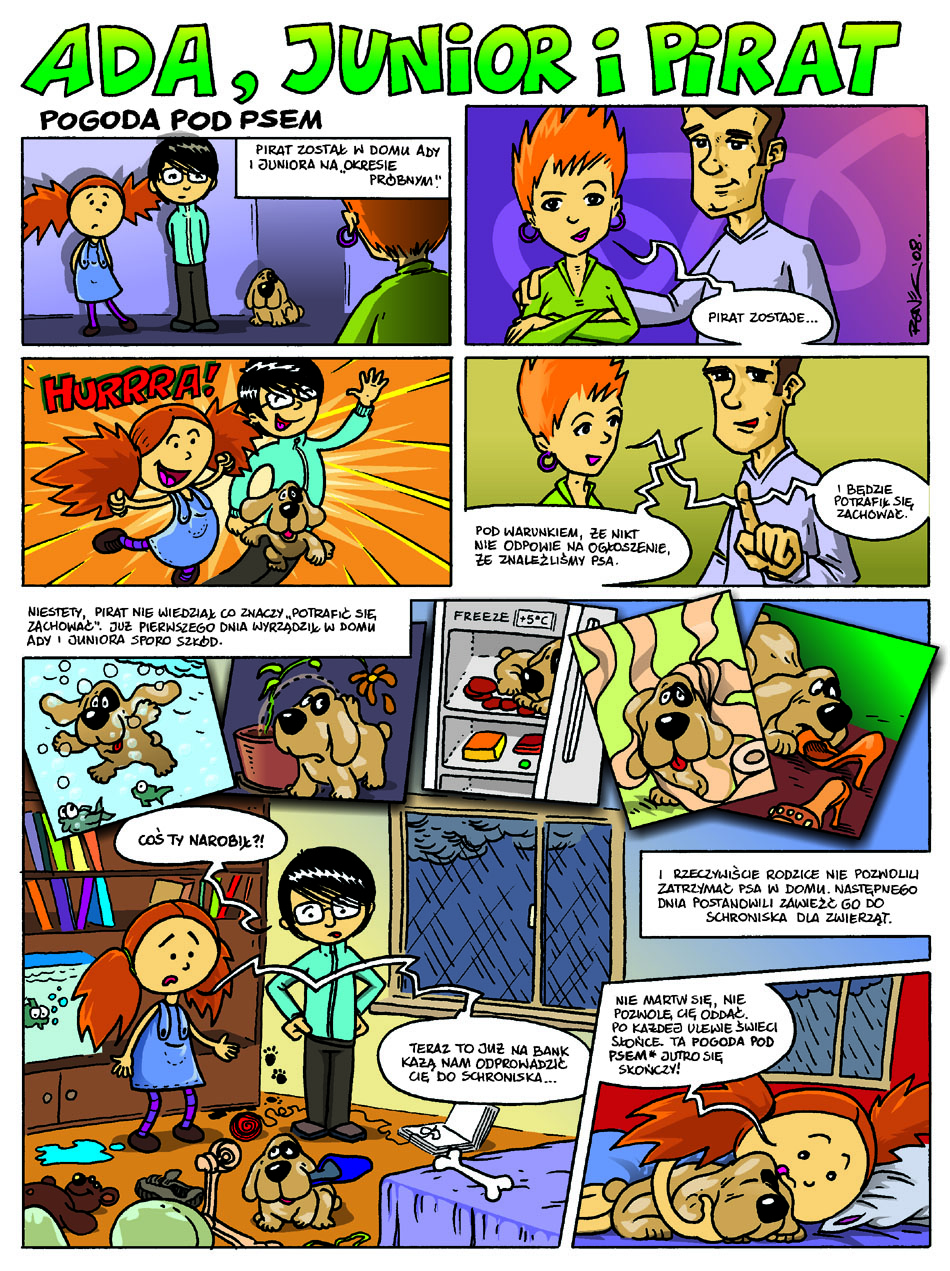 Ale pamiętaj, że ty też nie jesteś bez winy. Mogłaś najpierw zapytać o zdanie Izy w sprawie zdjęcia. Musisz natychmiast usunąć to zdjęcie z portalu. Niestety zostałaś ofiarą cyberprzemocy. Iza zaś, poniesie odpowiednie konsekwencje.
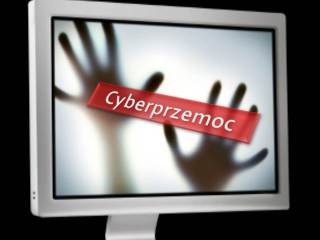 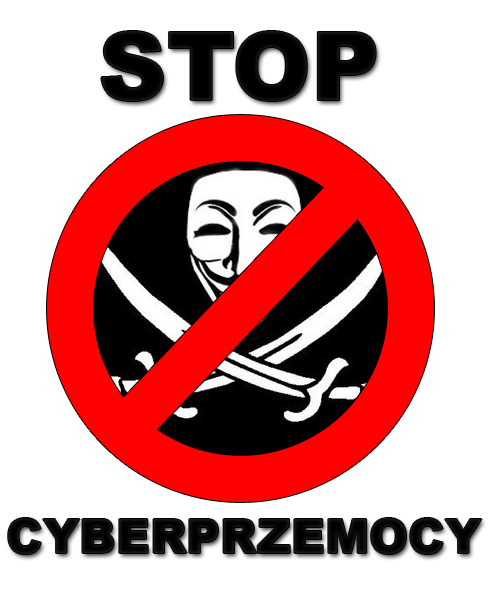 Dziękuję     za uwagę!
Kacper Zdziech
Kl. Va